Tự nhiên xã hội
Kiểm tra bài cũ
Tự nhiên xã hội
BẢO VỆ MẮT VÀ TAI
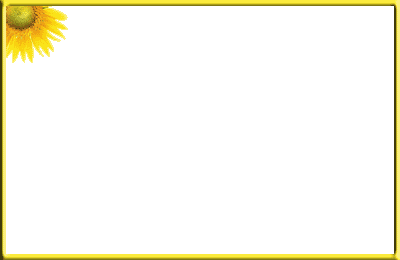 Thảo luận nhóm 4: nêu những việc nên và không nên làm để bảo vệ mắt .
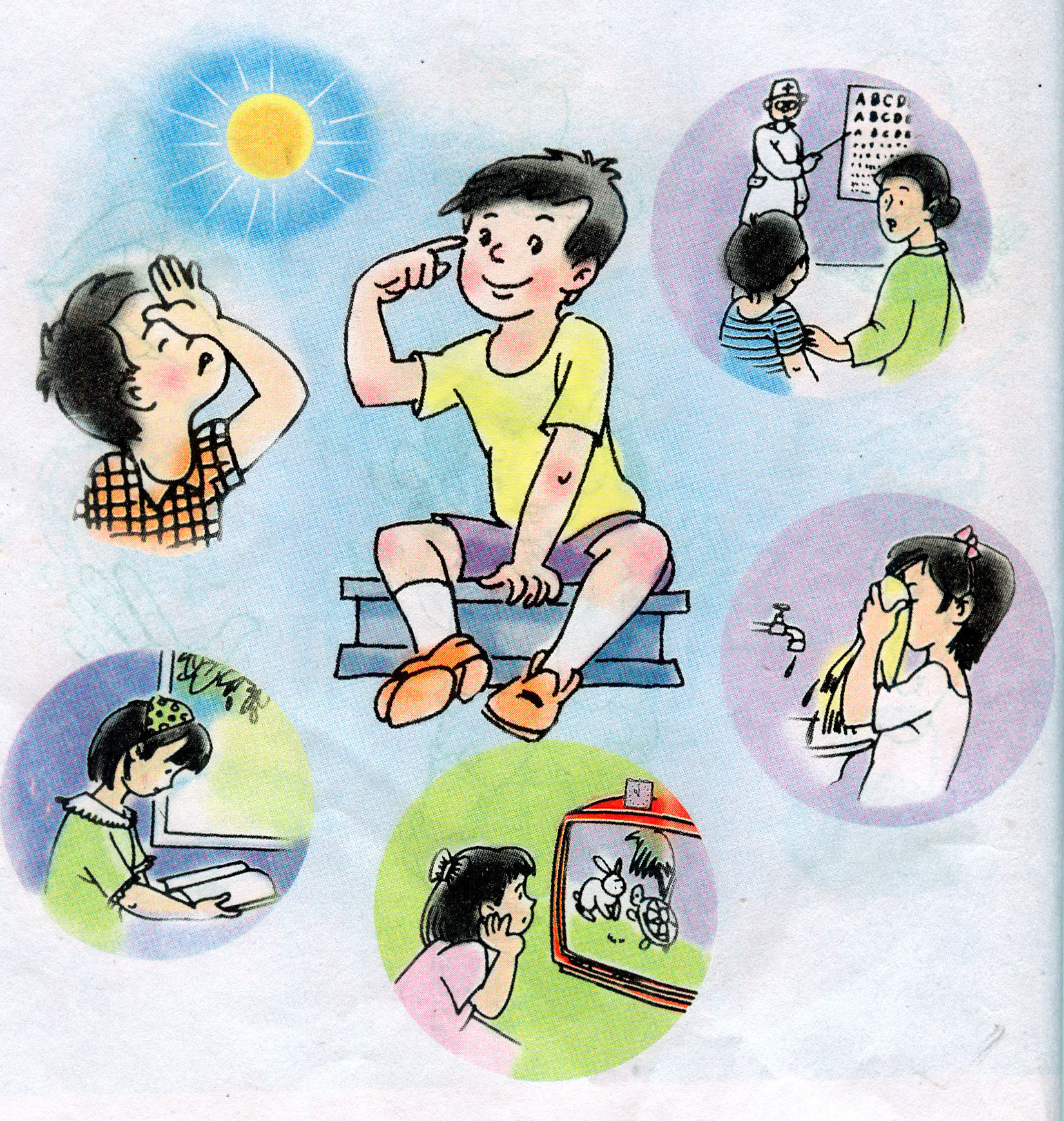 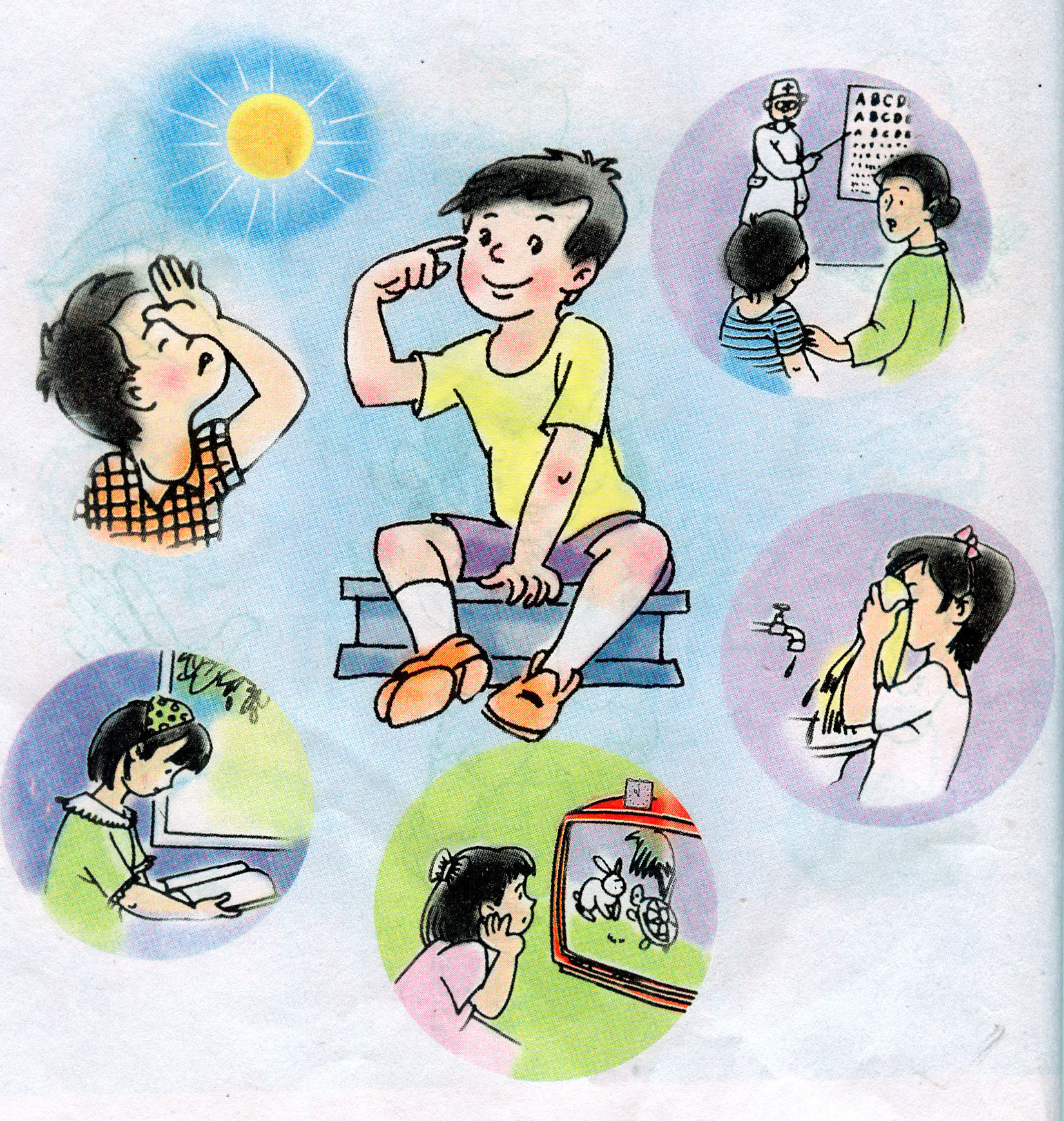 không nên
không nên
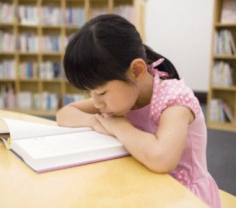 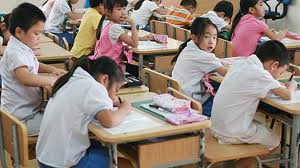 KHÔNG NÊN
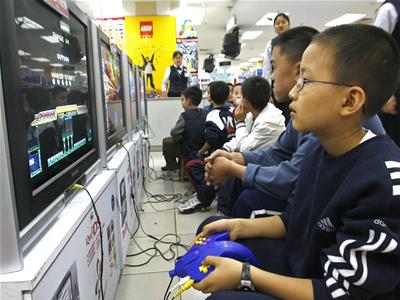 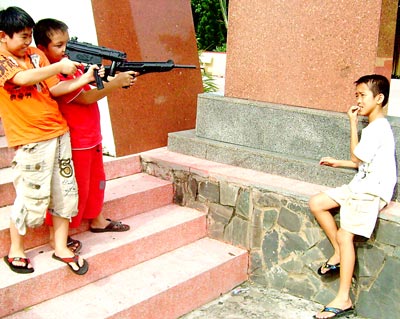 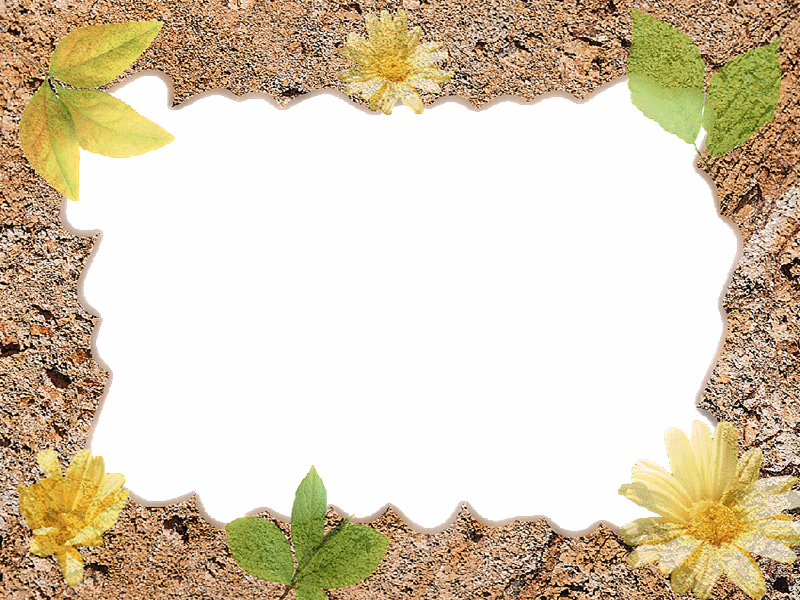 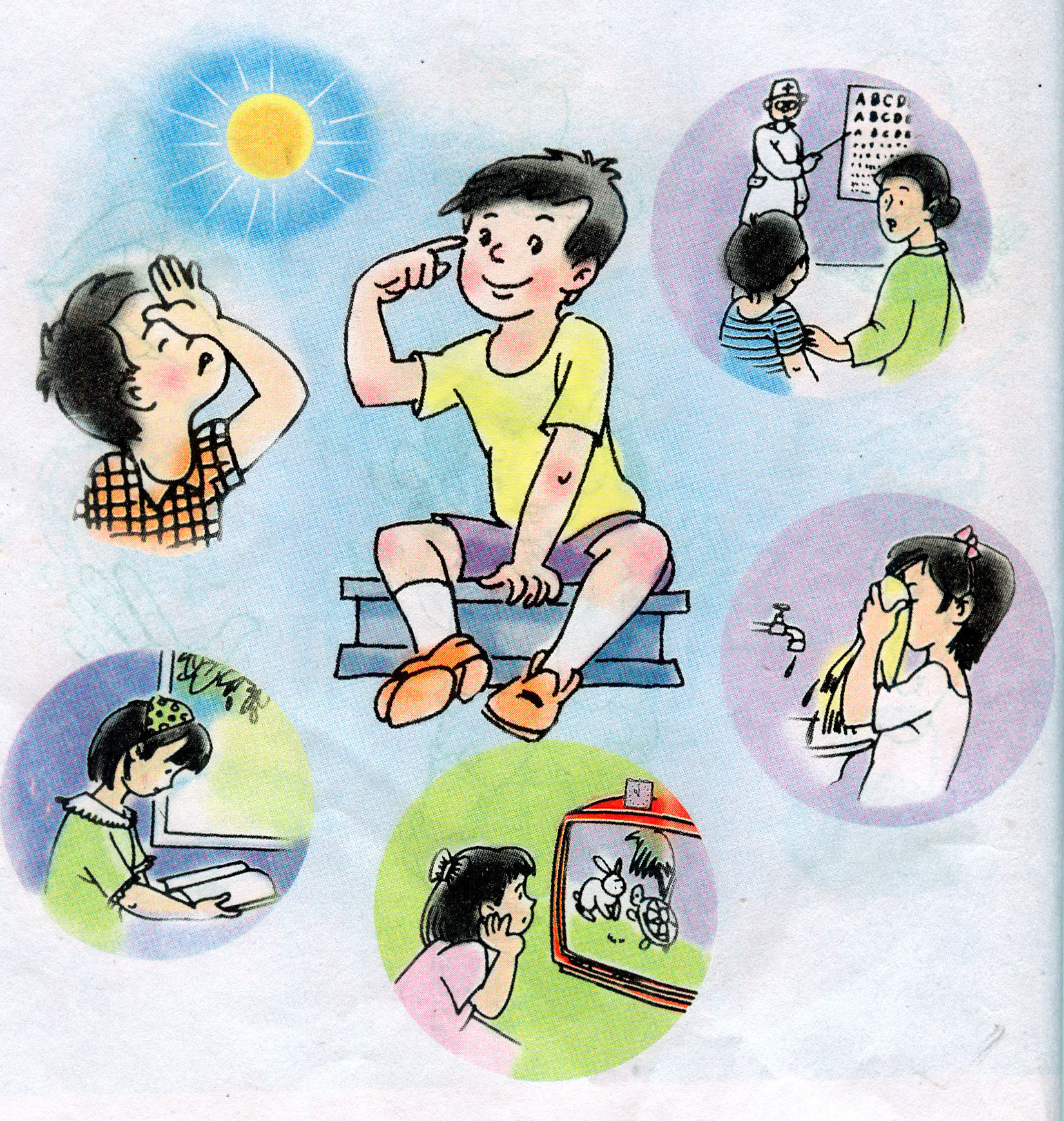 nên
nên
nên
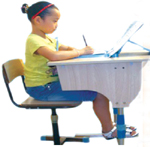 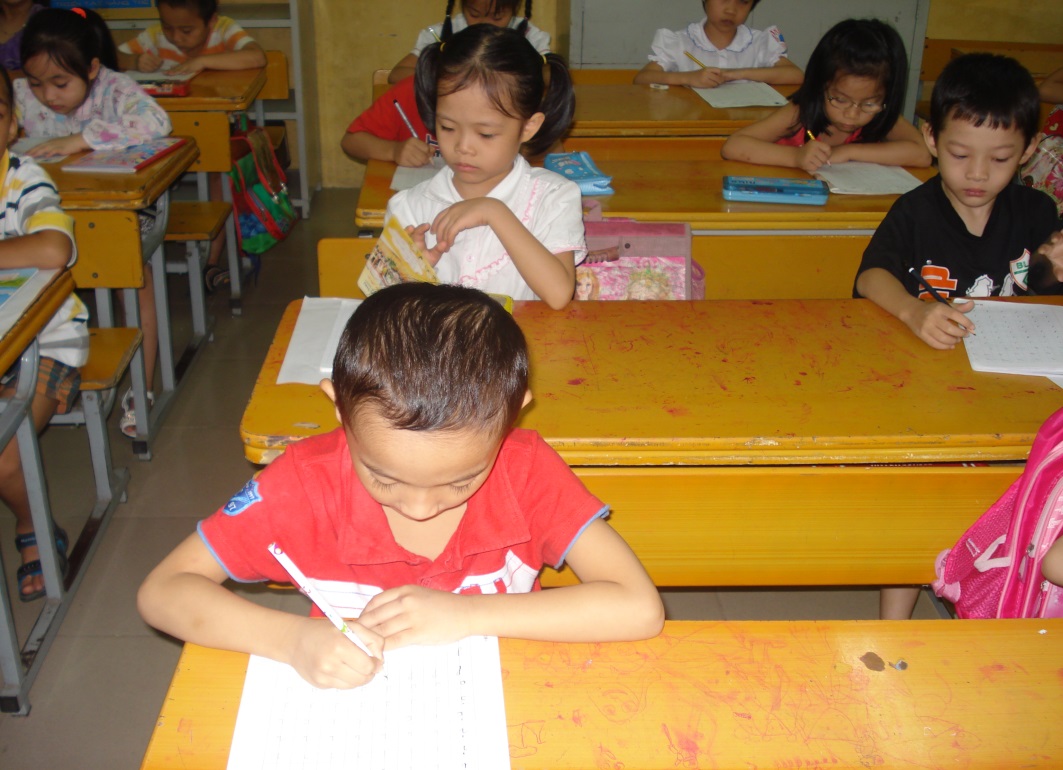 NÊN
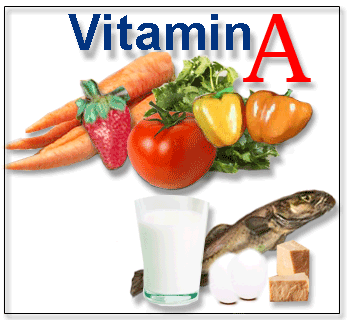 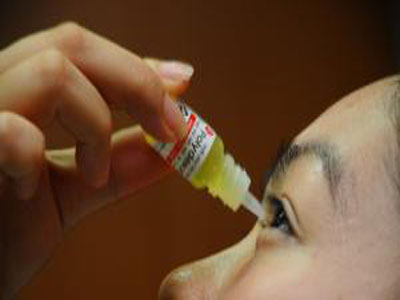 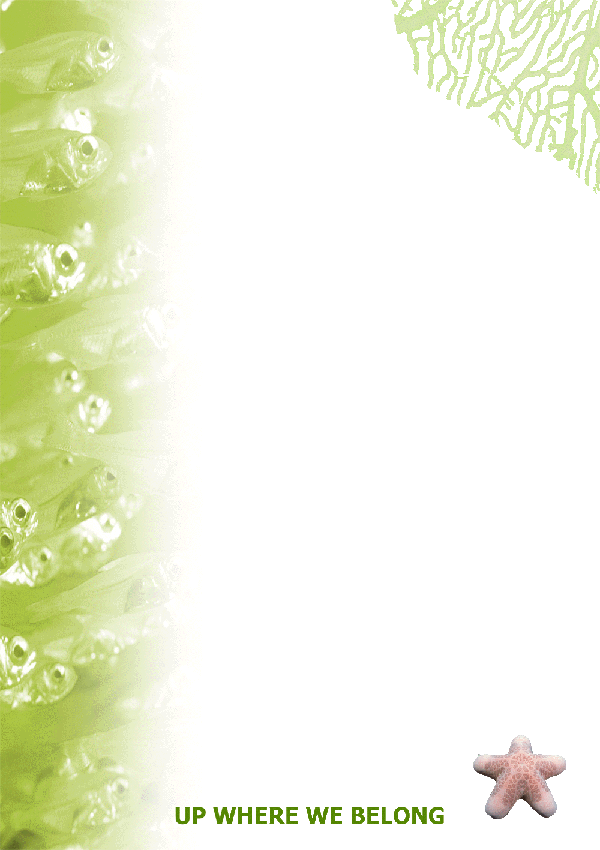 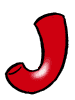 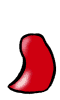 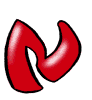 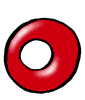 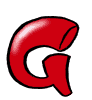 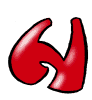 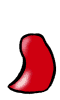 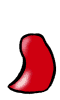 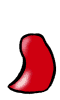 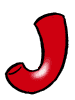 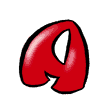 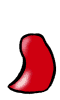 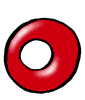 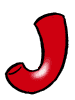 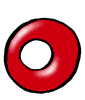 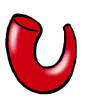 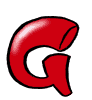 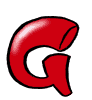 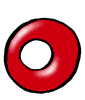 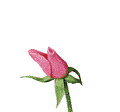 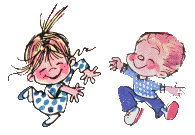 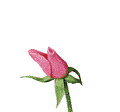 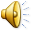 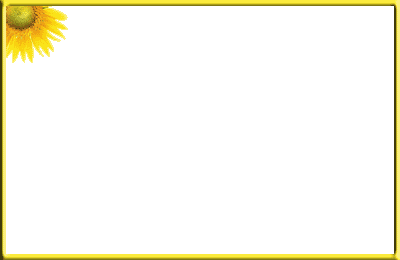 Thảo luận nhóm 2: nêu những việc nên và không nên làm để bảo vệ tai .
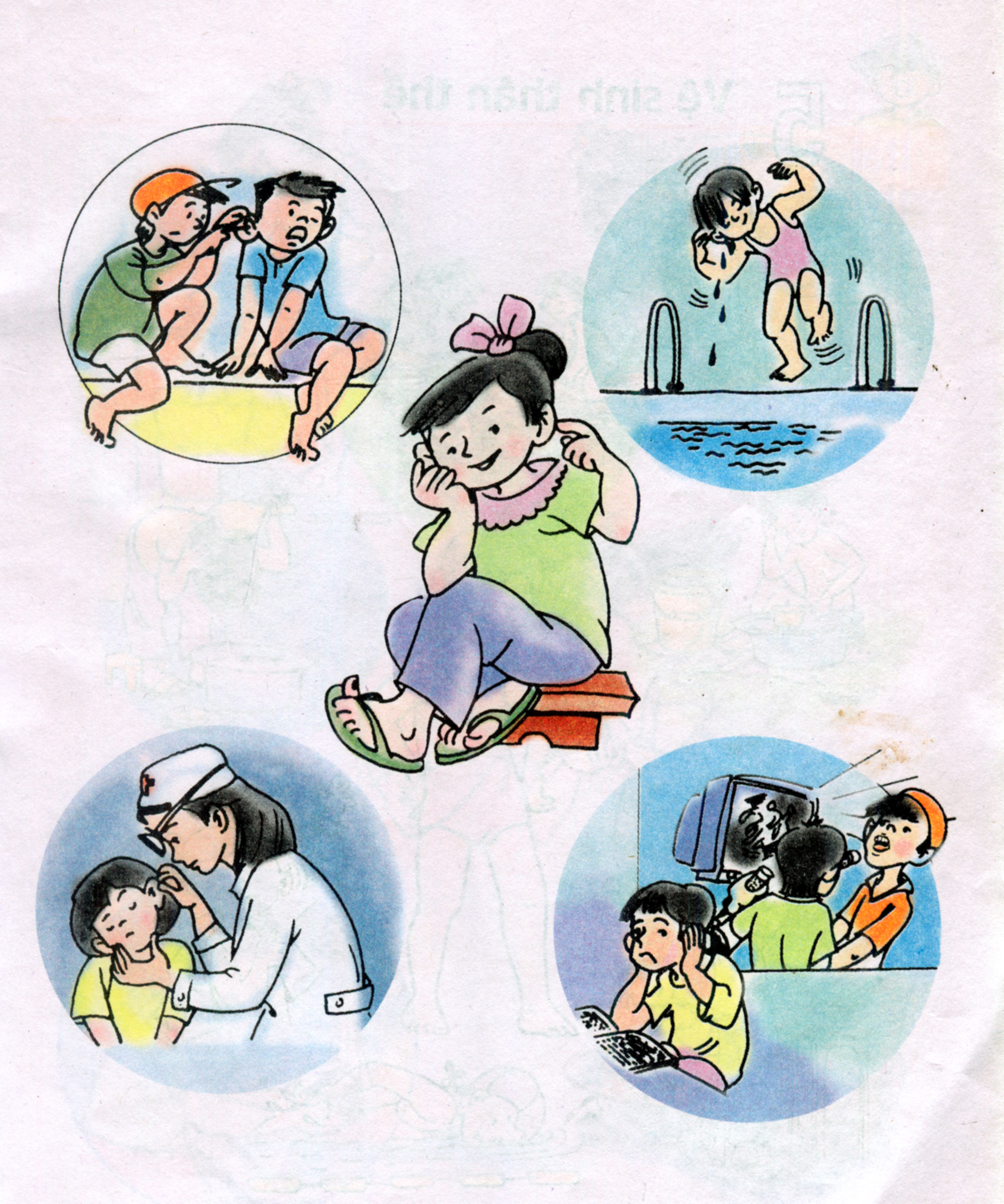 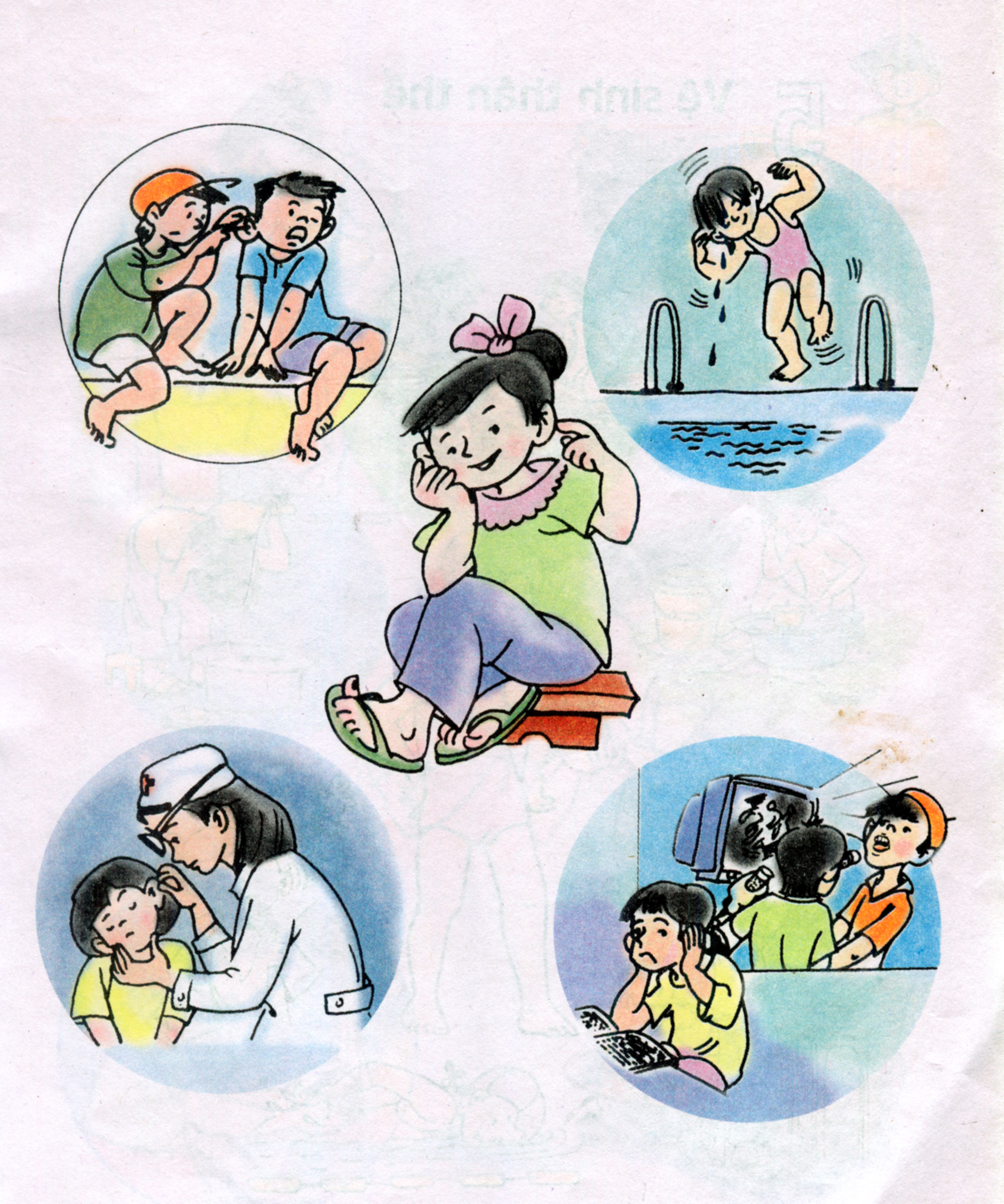 không nên
nên
nên
không nên
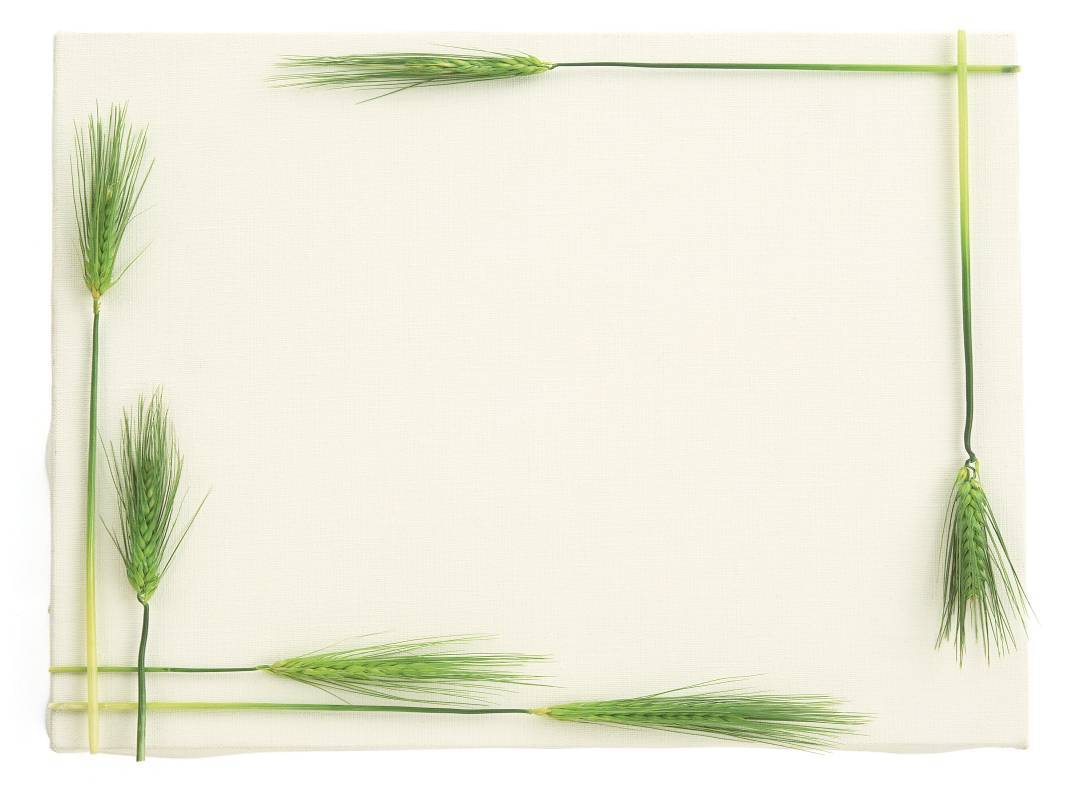 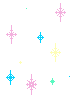 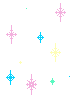 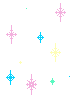 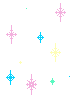 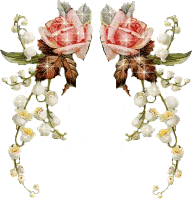 Trò chơi sắm vai
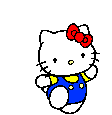 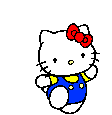 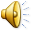